Submissions> 780 manuscripts/year
Double Blind Review
Open Access $
Technical Editor shields review if rejected
If accepted, AE, moves the paper through 1st, 2nd revisions, or until accepted or possibly rejected
Madison, WIManaging Editor

Publications Systems Manager
(iThenticate, manuscript authentication (proper format)
AUTHOR
80 to 140 papers released immediately
Madison, WI, Managing EditorProduction Editor
Editor
Ethics (companies that depend on a favorable result)USDA – Guatemala?

Importance of outcome on society
Fair and objective review

2 accept, 1 reject  - Accept
2 reject, 1 accept – RejectAE can make the final call
Disputes? Re-submission?2nd Tier Journals
Soils           Crops       Biometry     Climatology  Genetics     Agronomy
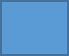 Technical Editors
60-100 papers per year
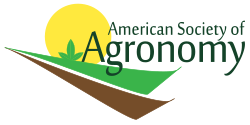 Need 3 objective reviews
More often than not, this requires sending the paper to > 6 reviewers
Associate Editors10-12 papers per year
Why is this so important?
Do you believe what you read in Agronomy Journal?
Integrity of Science
(Class Project)
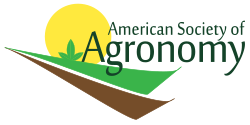